Table 1. Candidate 2dFGRS/NVSS radio sources. This is a sample – the full available in the on-line version of the ...
Mon Not R Astron Soc, Volume 329, Issue 1, January 2002, Pages 227–245, https://doi.org/10.1046/j.1365-8711.2002.04998.x
The content of this slide may be subject to copyright: please see the slide notes for details.
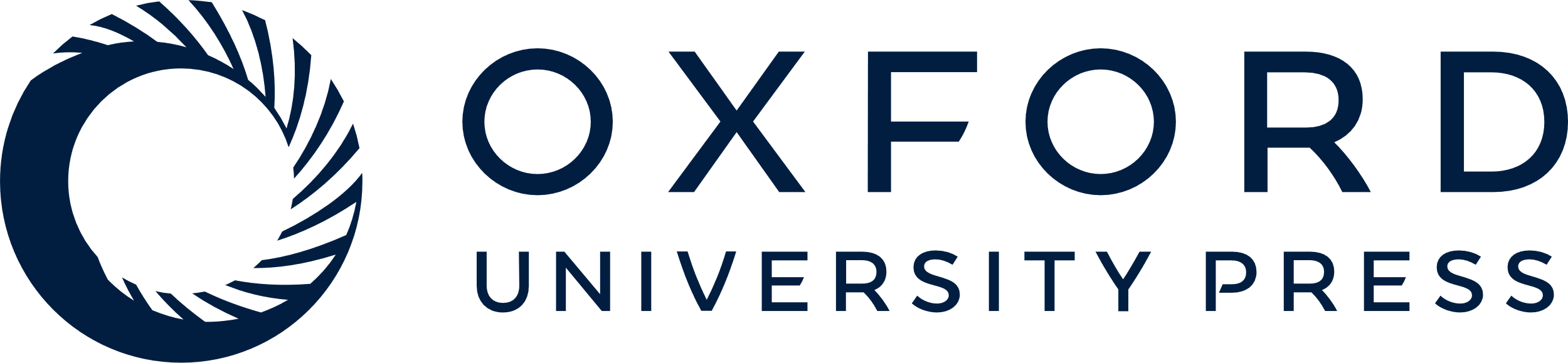 [Speaker Notes: Table 1. Candidate 2dFGRS/NVSS radio sources. This is a sample – the full available in the on-line version of the journal on .


Unless provided in the caption above, the following copyright applies to the content of this slide: © 2002 RAS]